Please Put phones and devices in a pocket in your backpack.  Thank you
EQ: What real-life situations can be modeled with rational functions?
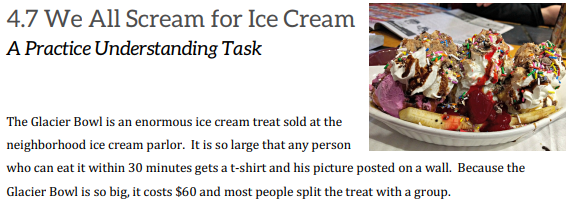 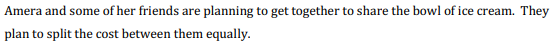 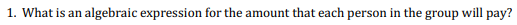 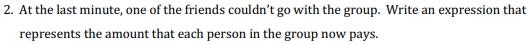 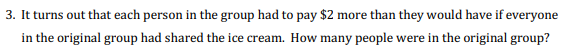 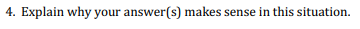 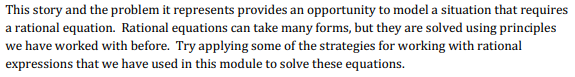 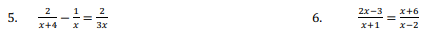 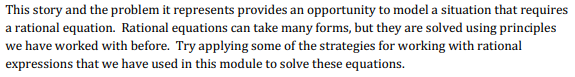 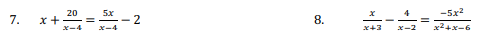 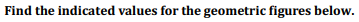 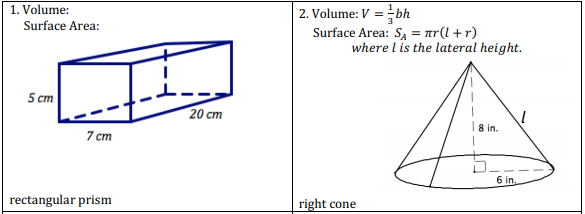 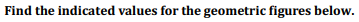 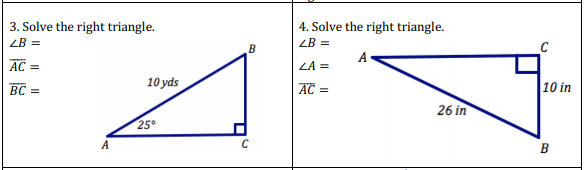 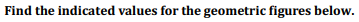 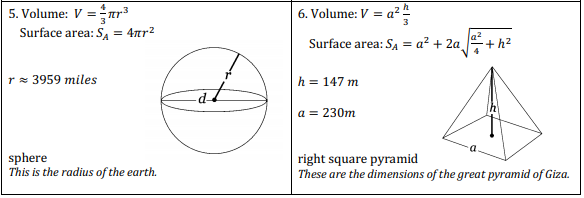 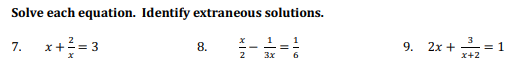 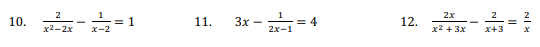 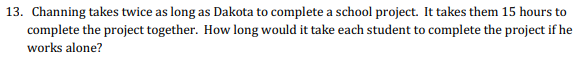 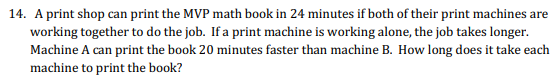 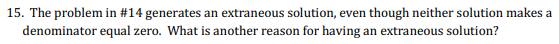 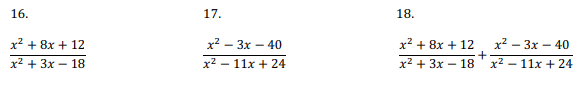 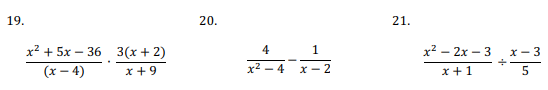